IZDAVACKA KUCA
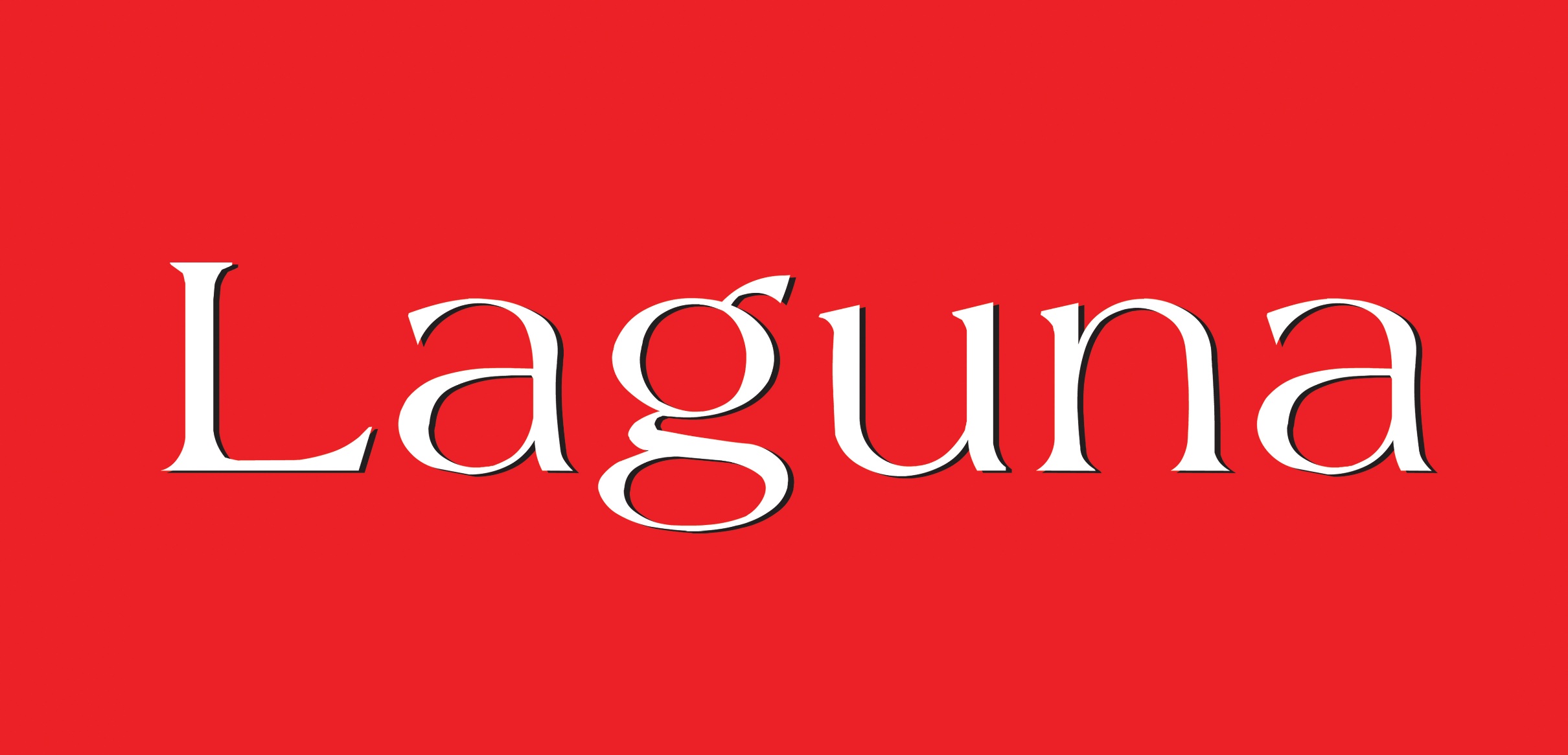 Promotivni materijal za povecanje prodaje koji pospesuje :
Brza I bolja prodaja knjiga
Povoljniji nacin prodaje
Povoljne cene I popusti (uz kupovinu 3 knjiga iz teen kolekcije dobija se gratis photo cube book)
Veci profit za kompaniju
CILJNA GRUPA
Srednjoskolci/tinejdzeri (15-19 god.)
Motivisanje mladih za citanje 
Resava smanjenje nepismenosti
Mogucnost boljeg izrazavanja
Bolji pogled na svet
Povecanje ideja i kreativnosti
TIM 19
Sanja Cakic
Emilija Duncic
Kristina Andjelkovic